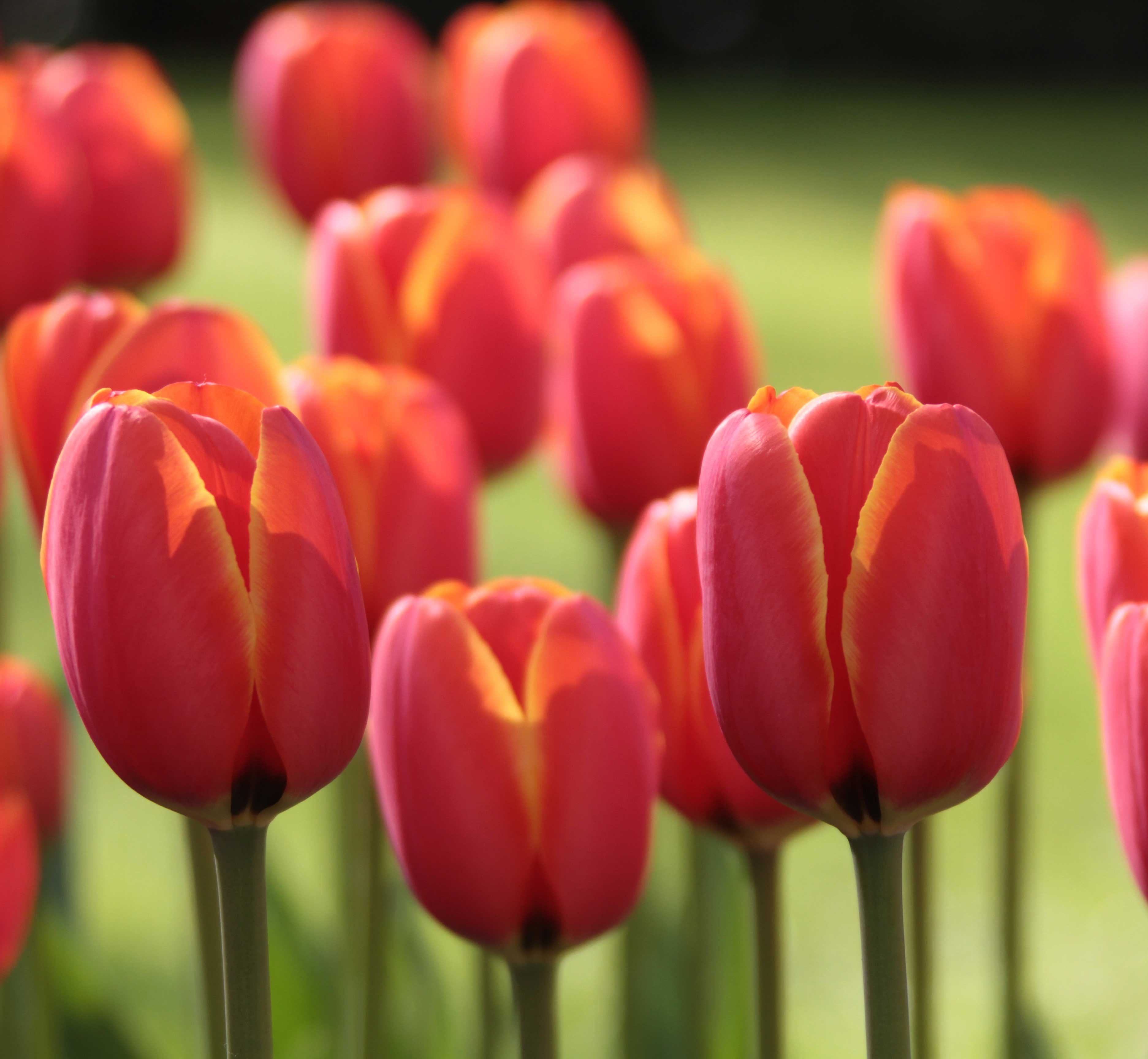 You care for the land and water it;
You enrich it abundantly.

Psalm 65:9
New Testament:
The Old Testament in bloom
Old Testament:
The New Testament in bud
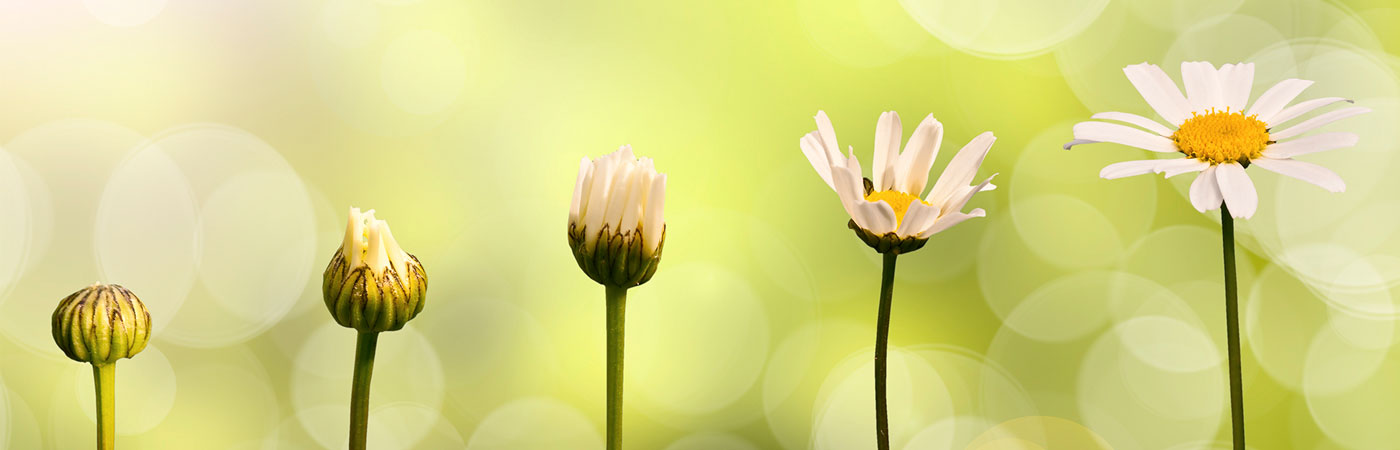 Psalm 44:1-3
We have heard with our ears, O God; our fathers have told us what you did in their days, in days long ago.  With your hand you drove out the nations and planted our fathers; you crushed the peoples and made our fathers flourish.  It was not by their sword that they won the land, nor did their arm bring them victory; it was your right hand, your arm, and the light of your face, for you loved them.
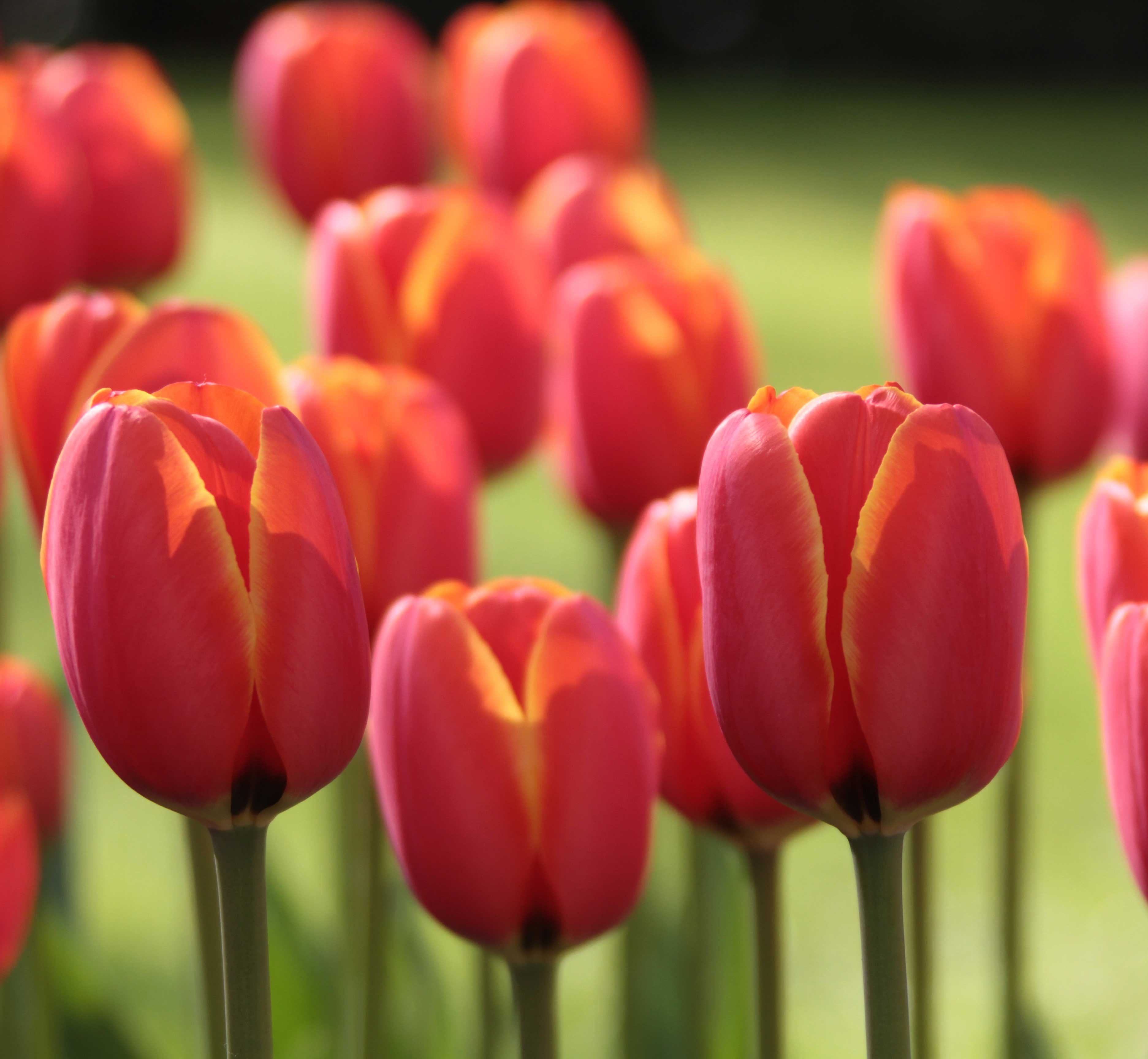 Joshua
The Promised Land Conquered
Chapter 1-12

The Promised Land Distributed
Chapter 13-22

The Promised Land to be Kept in Covenant
   Obedience
Chapter 23-24

Martin H. Woudstra
“The Book of Joshua”
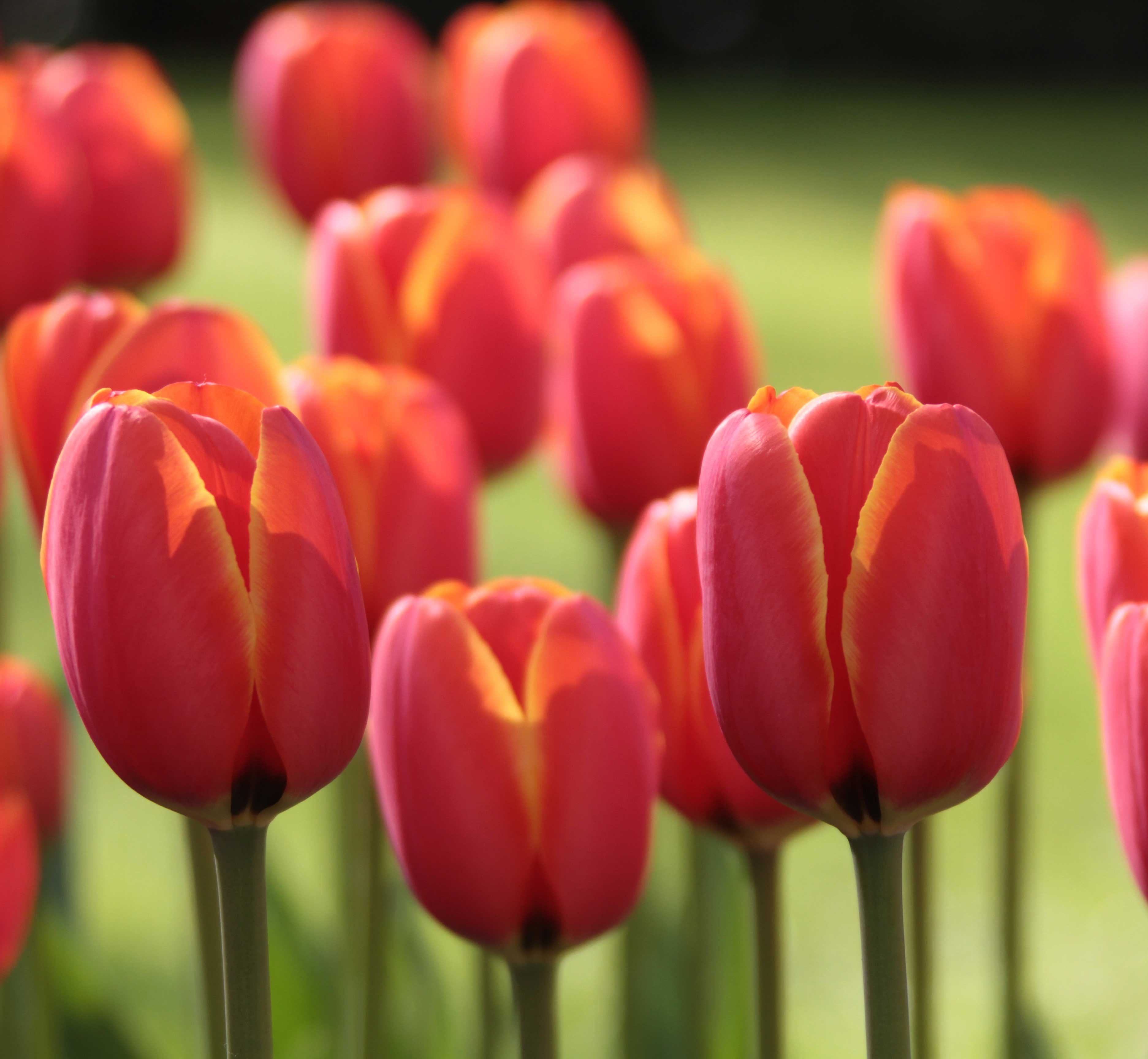 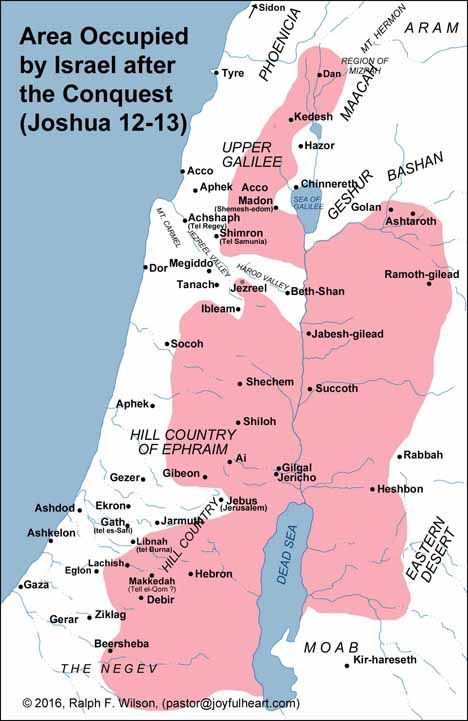 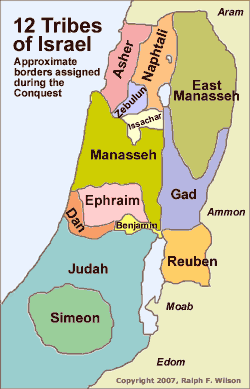 Given by Moses:
   Reuben
   Gad
   Half tribe Manasseh

   Levites - the Lord!
      Towns, pasturelands

Joseph = Two tribes:
    Ephraim
    Manasseh

      Genesis 48
       Genesis 35:22 - Bilhah
       I Chronicles 5:1-2
Dividing the inheritance:Casting the “lot” – Urim and Thummim
Joshua        Eleazar the priest        Tribal representatives
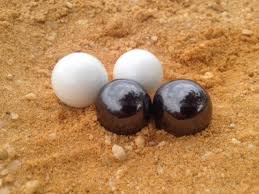 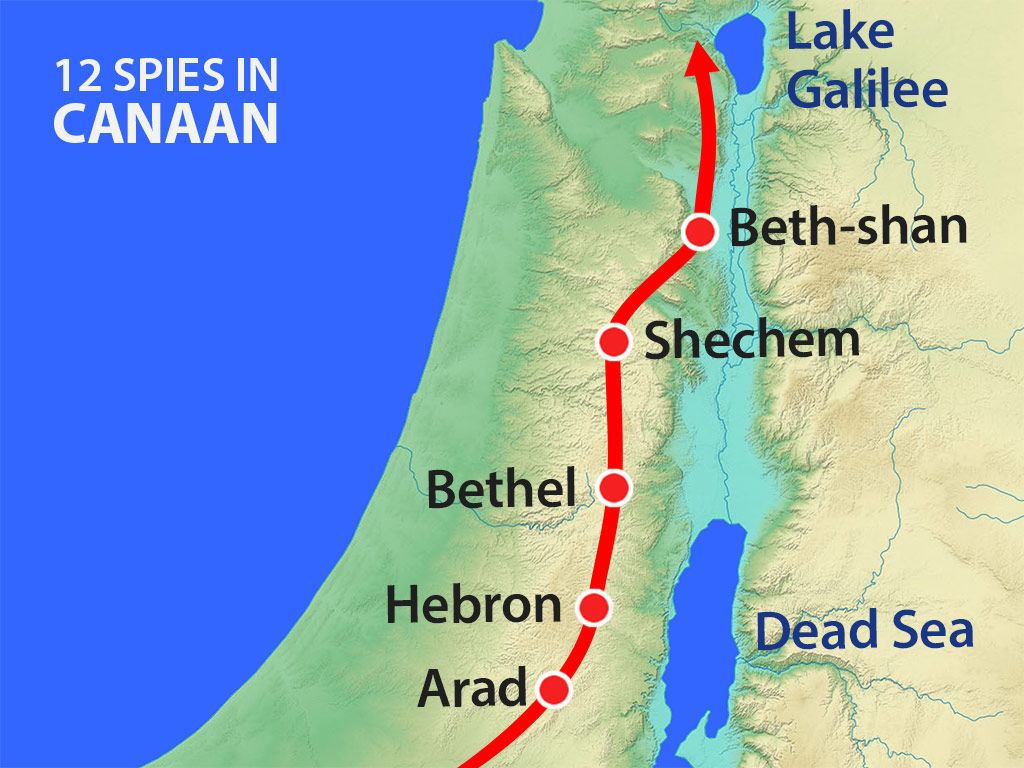 Numbers 14:23-24
No one who has ever treated me with contempt will see (the land).  But because my servant Caleb has a different spirit and follows me wholeheartedly, I will bring him into the land he went to, and his descendants will inherit it.
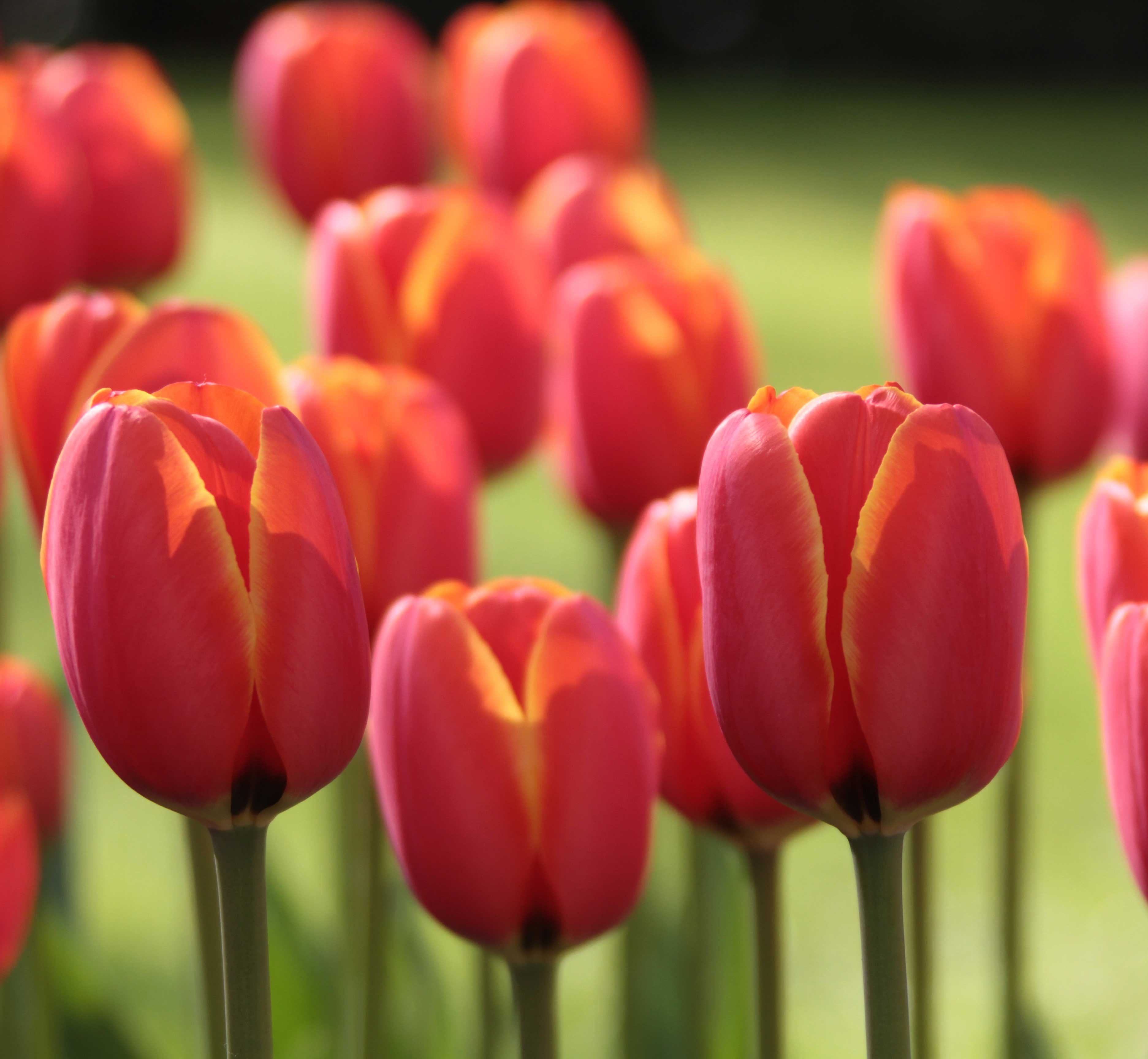 Caleb
Now 85 years old – vigorous!

   2 years in wilderness, then spies sent (40)
   38 more years in wilderness (40 total)

    Caleb = 78 when entering the Promised Land

    After the initial Conquest = 85

    The initial Conquest = 7 years!
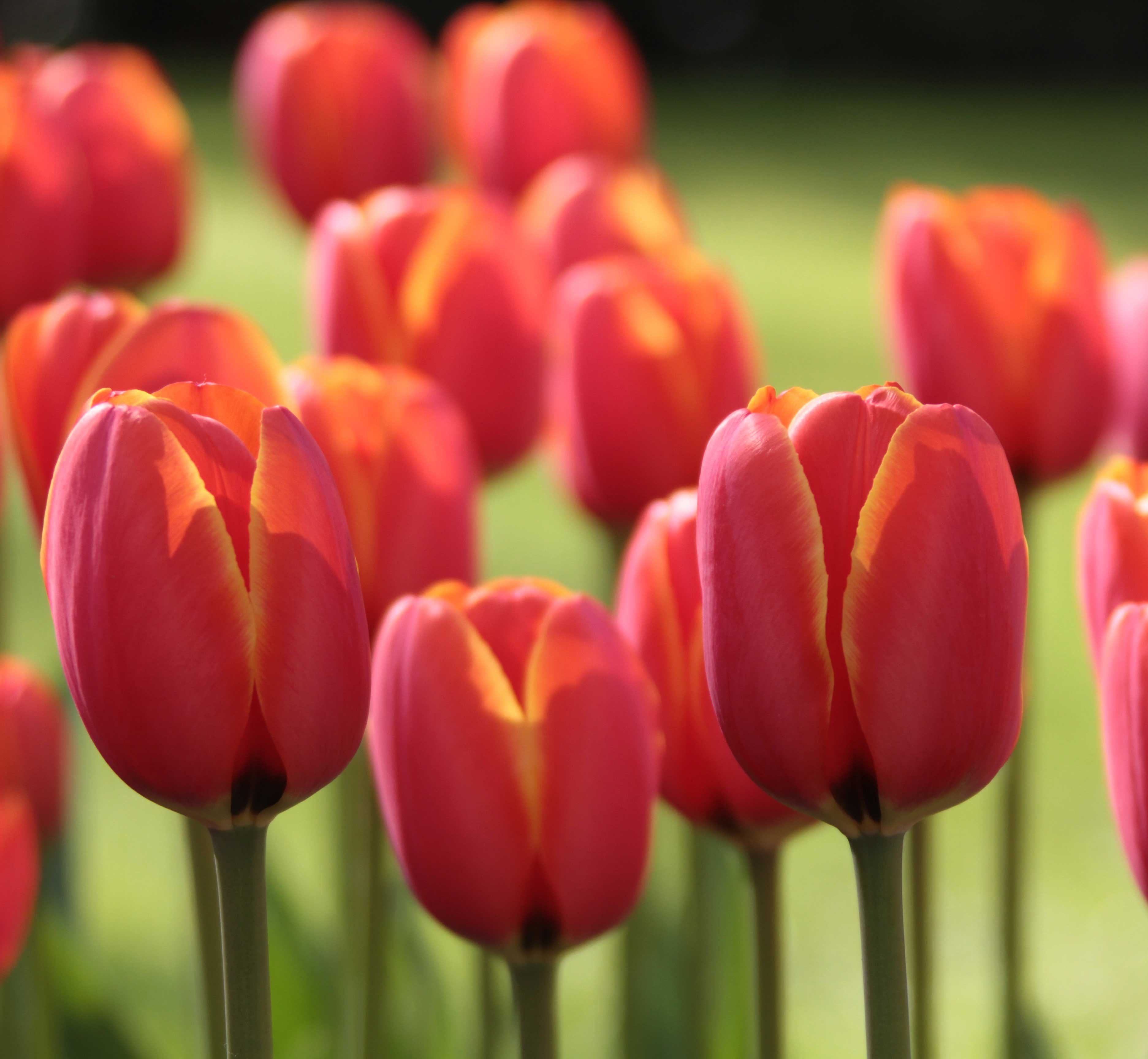 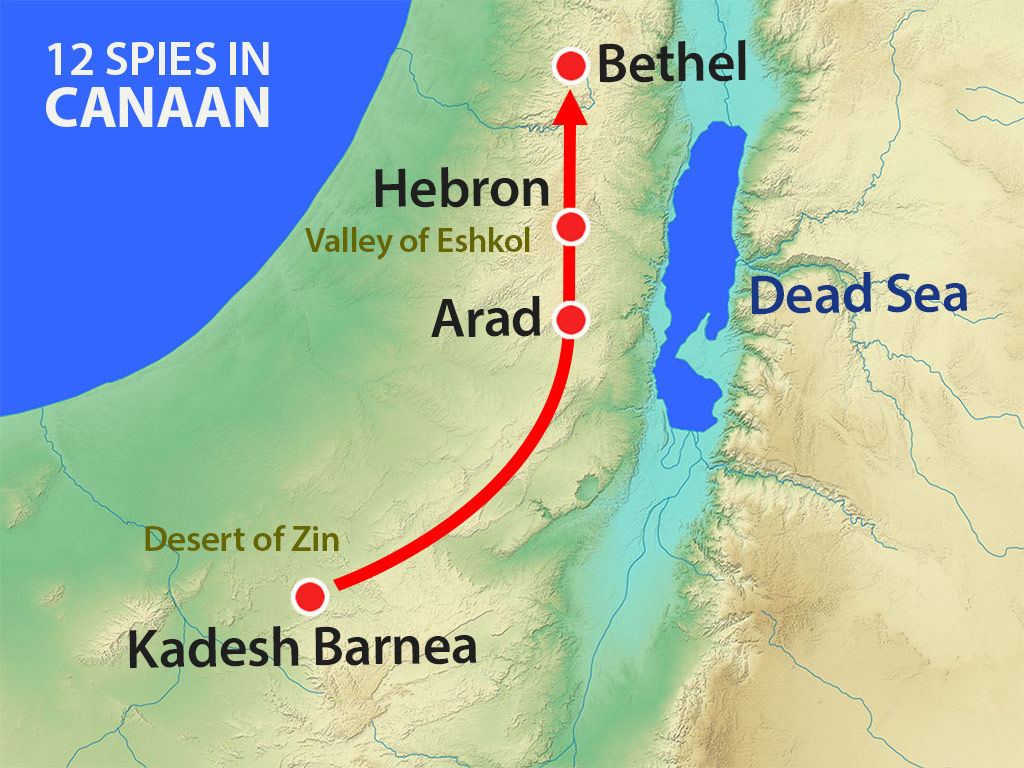 Why did Caleb still have to go back and take Hebron?
Joshua 10:36-37

Joshua 11:21-23
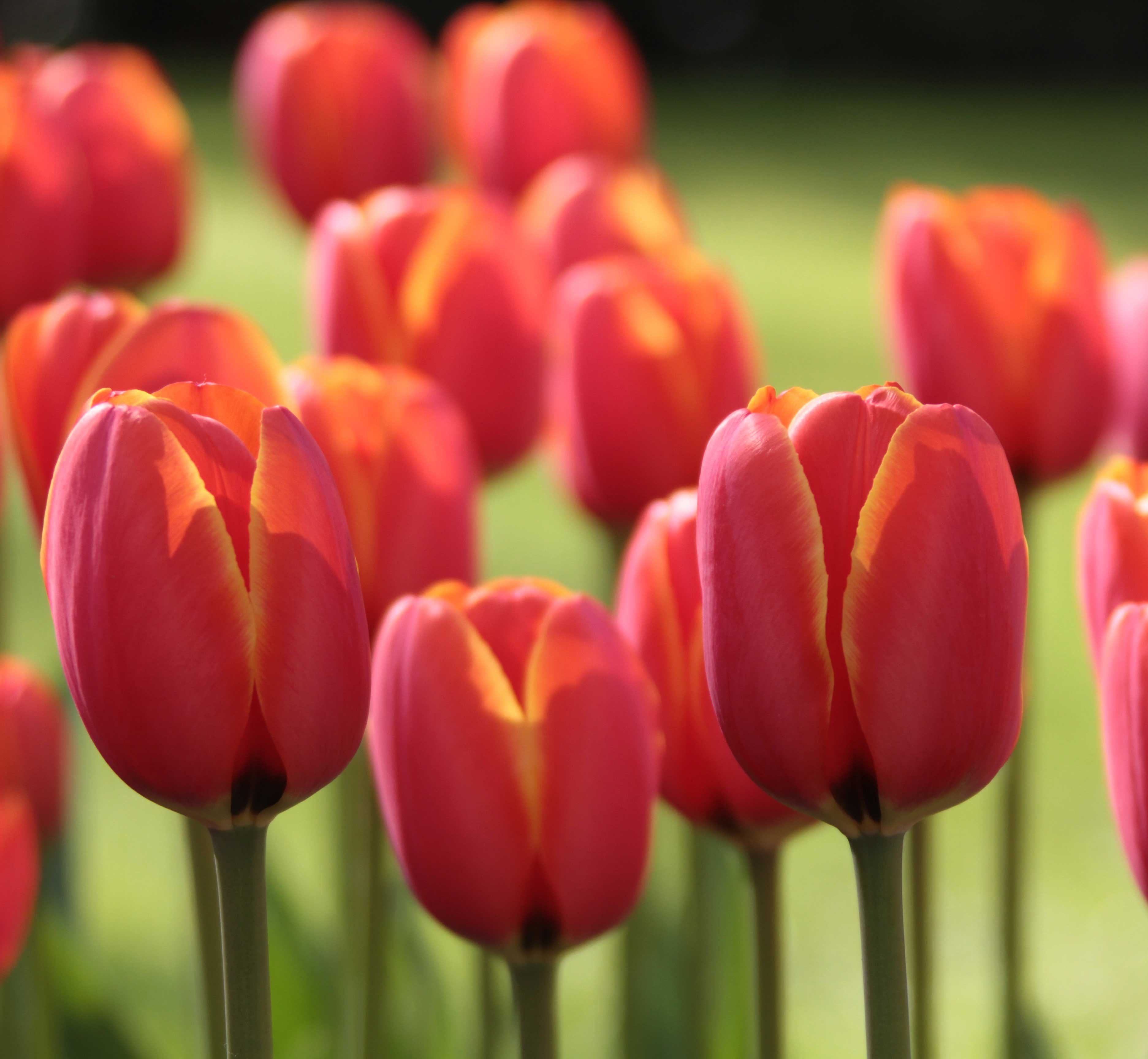 Why did Caleb still have to go back and take Hebron?
Joshua 10:36-37

Joshua 11:21-23

What could have happened next:
       Israel returns to Gilgal (14:6)
        No one is left to re-populate Hebron.
        The Anakites return!

Thus, “I will drive them out.” (14:12)
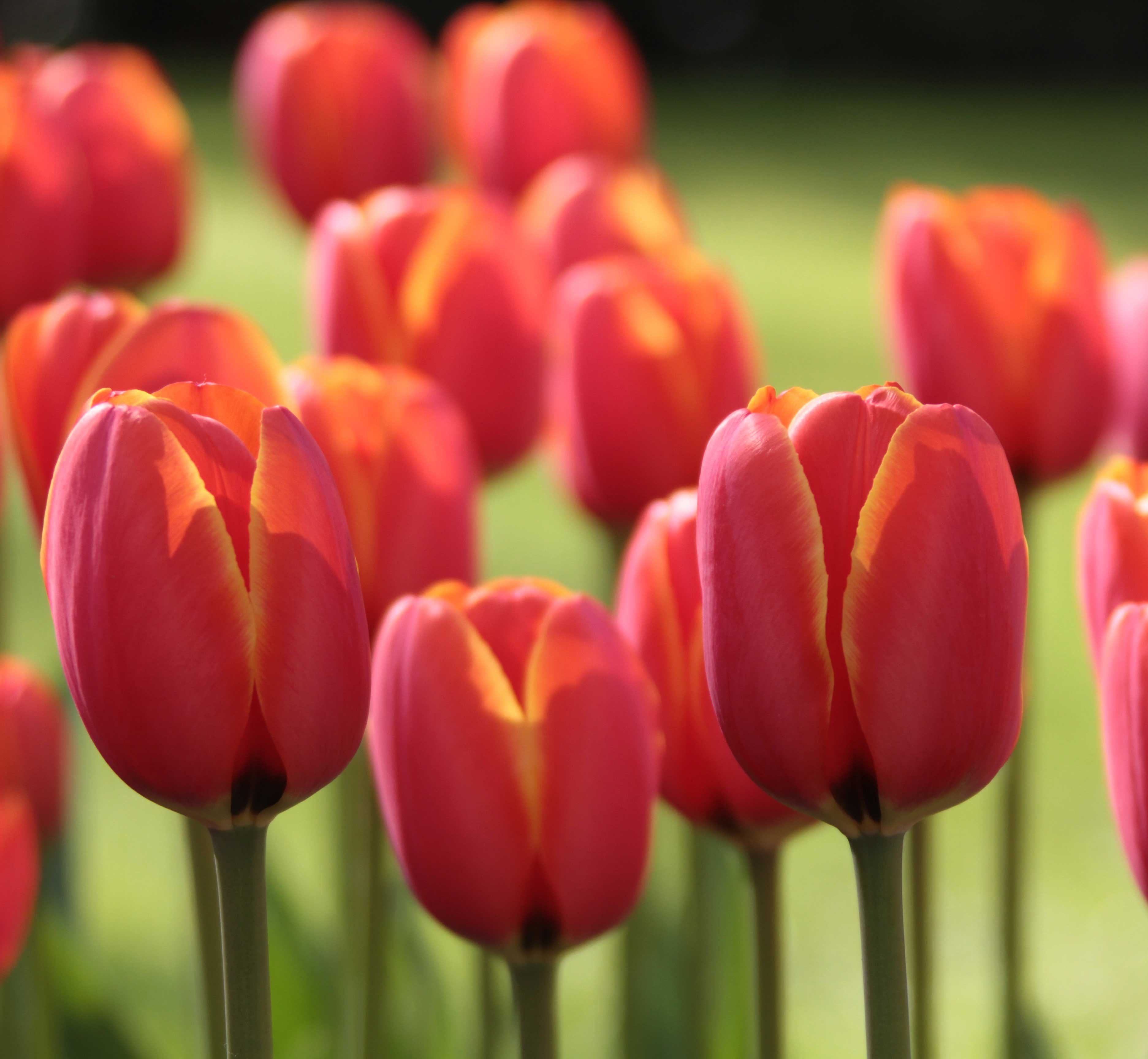 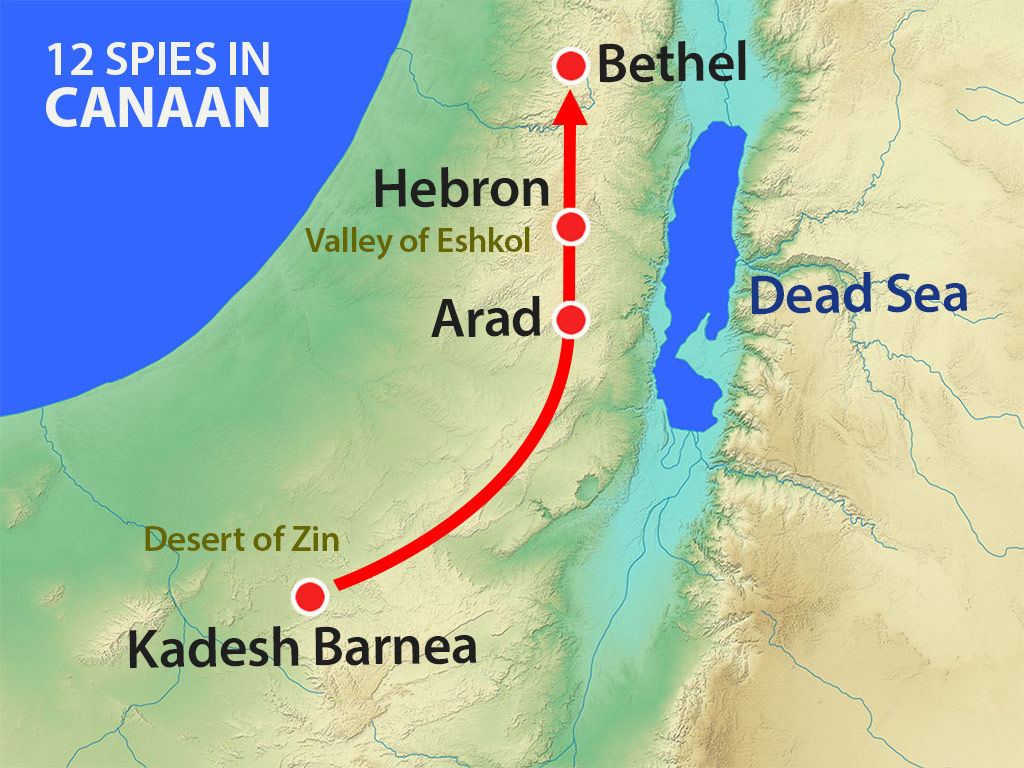 Reflections for today
The giving of the land is one of many instances of God’s  
    faithfulness to His people, leading to the giving of His 
    Son to the world.
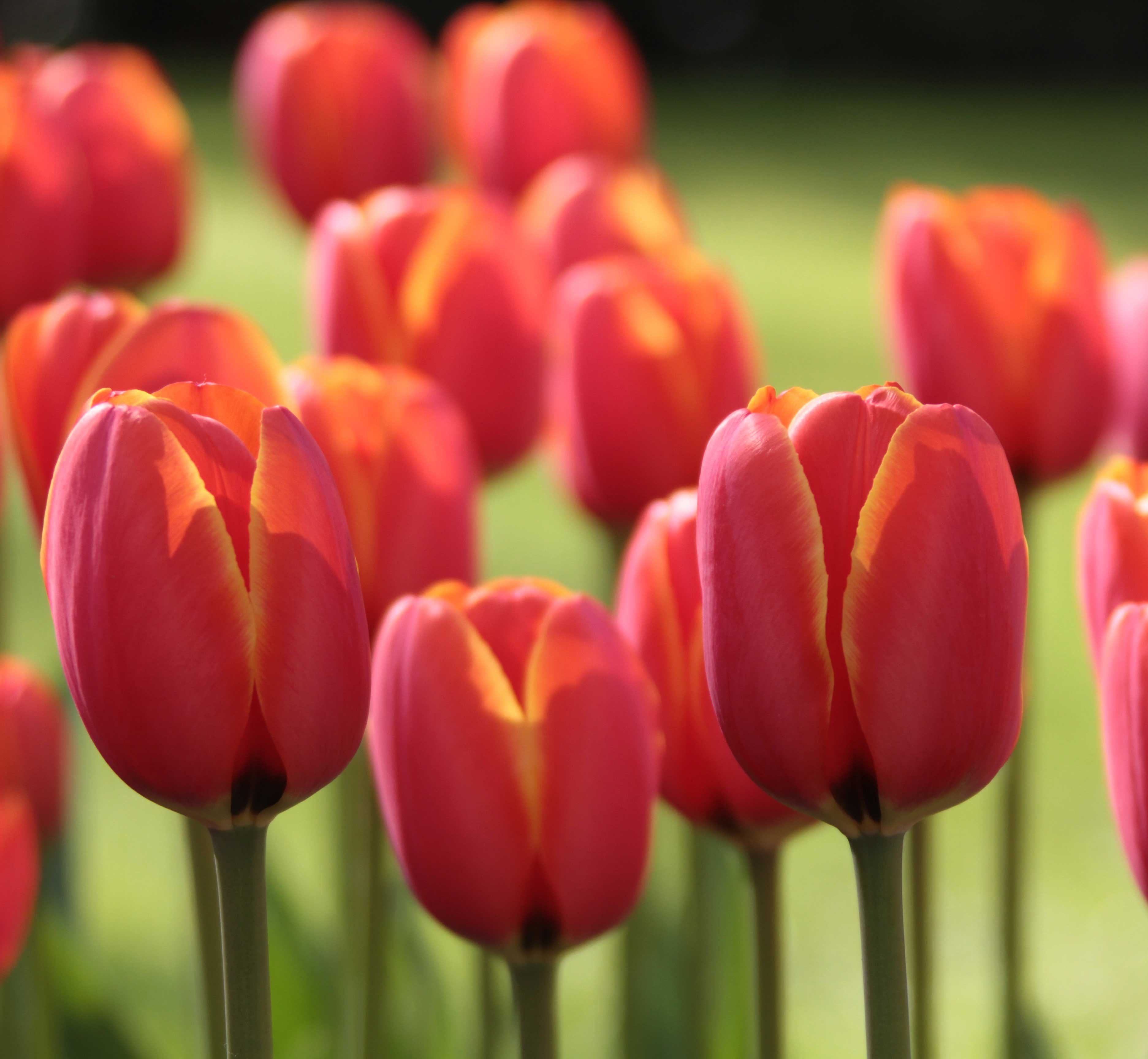 Reflections for today
The giving of the land is one of many instances of God’s  
    faithfulness to His people, leading to the giving of His 
    Son to the world.

(God) overthrew seven nations in Canaan and gave their land to His people as their inheritance.   Acts 13:19
(Deuteronomy 7:1)

...God has brought to Israel the Savior 
Jesus, as He promised.  
Acts 13:23
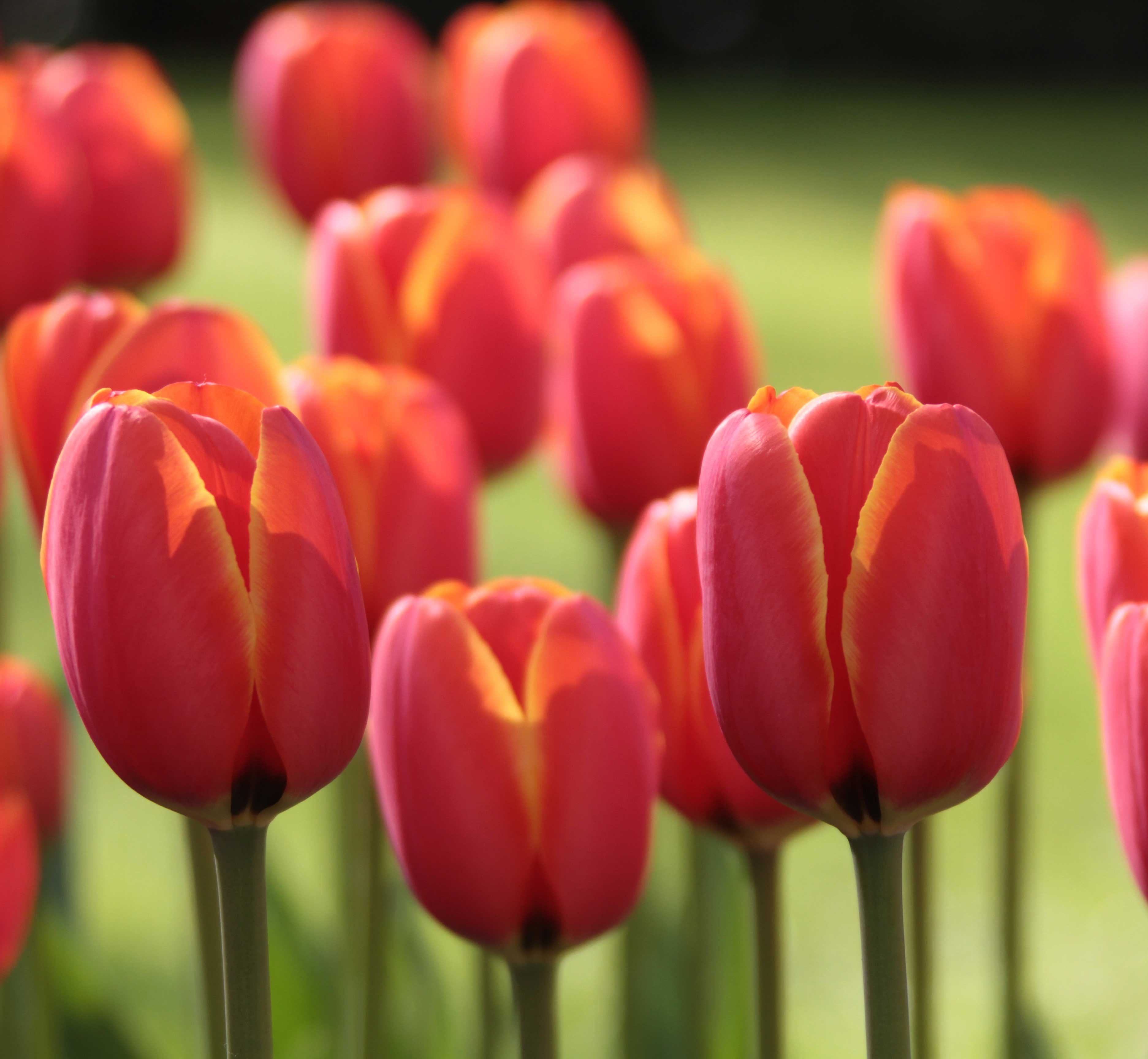 Reflections for today
The giving of the land is one of many instances of God’s  
    faithfulness to His people, leading to the giving of His 
    Son to the world.

God’s promise of inheritance is sure.

"Now then, just as the Lord promised, He has kept me alive for forty-five years..."  Joshua 14:10
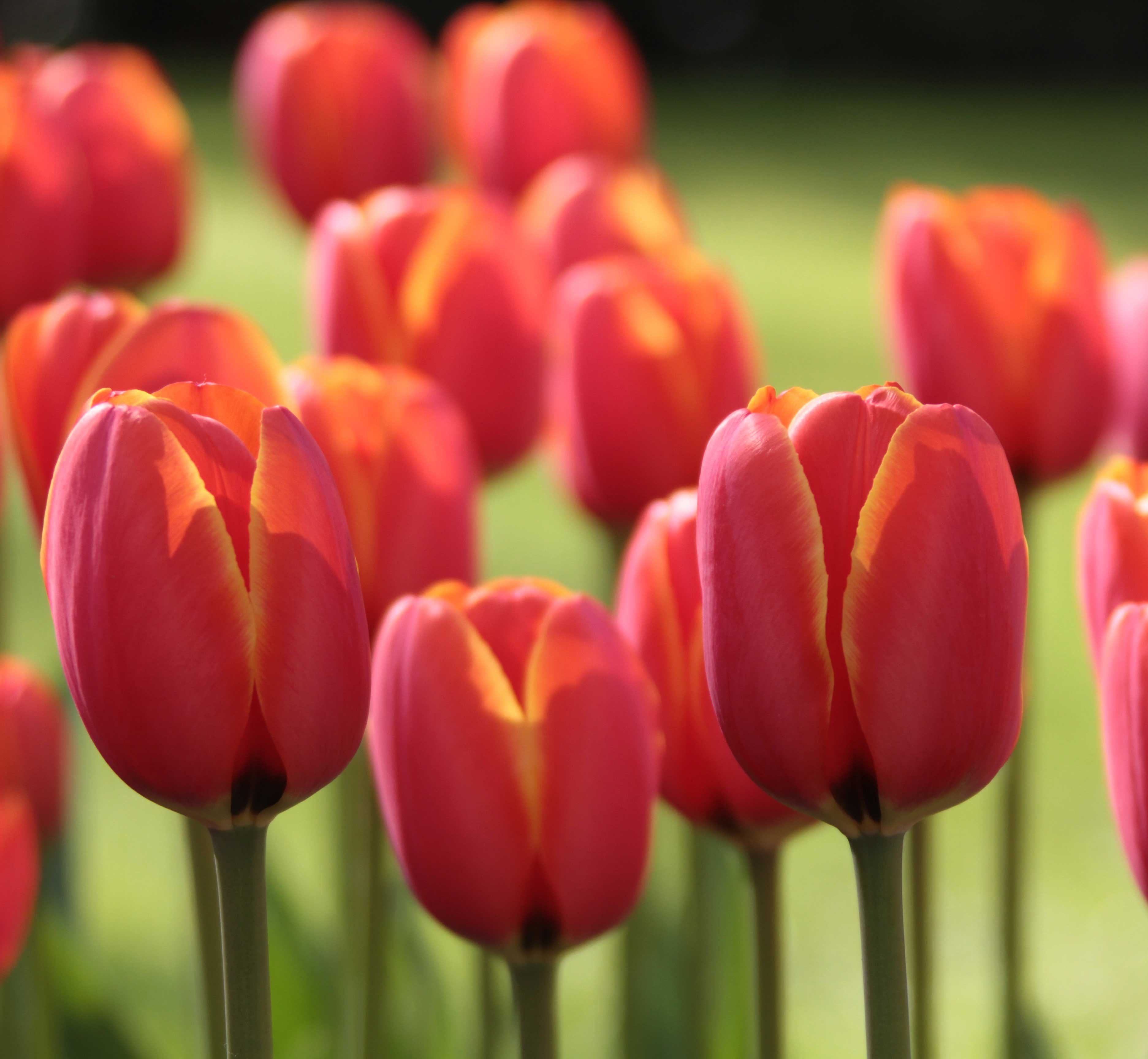 Reflections for today
The giving of the land is one of many instances of God’s  
    faithfulness to His people, leading to the giving of His 
    Son to the world.

God’s promise of inheritance is sure.

…into an inheritance – 
kept in heaven for you…
I Peter 1:4
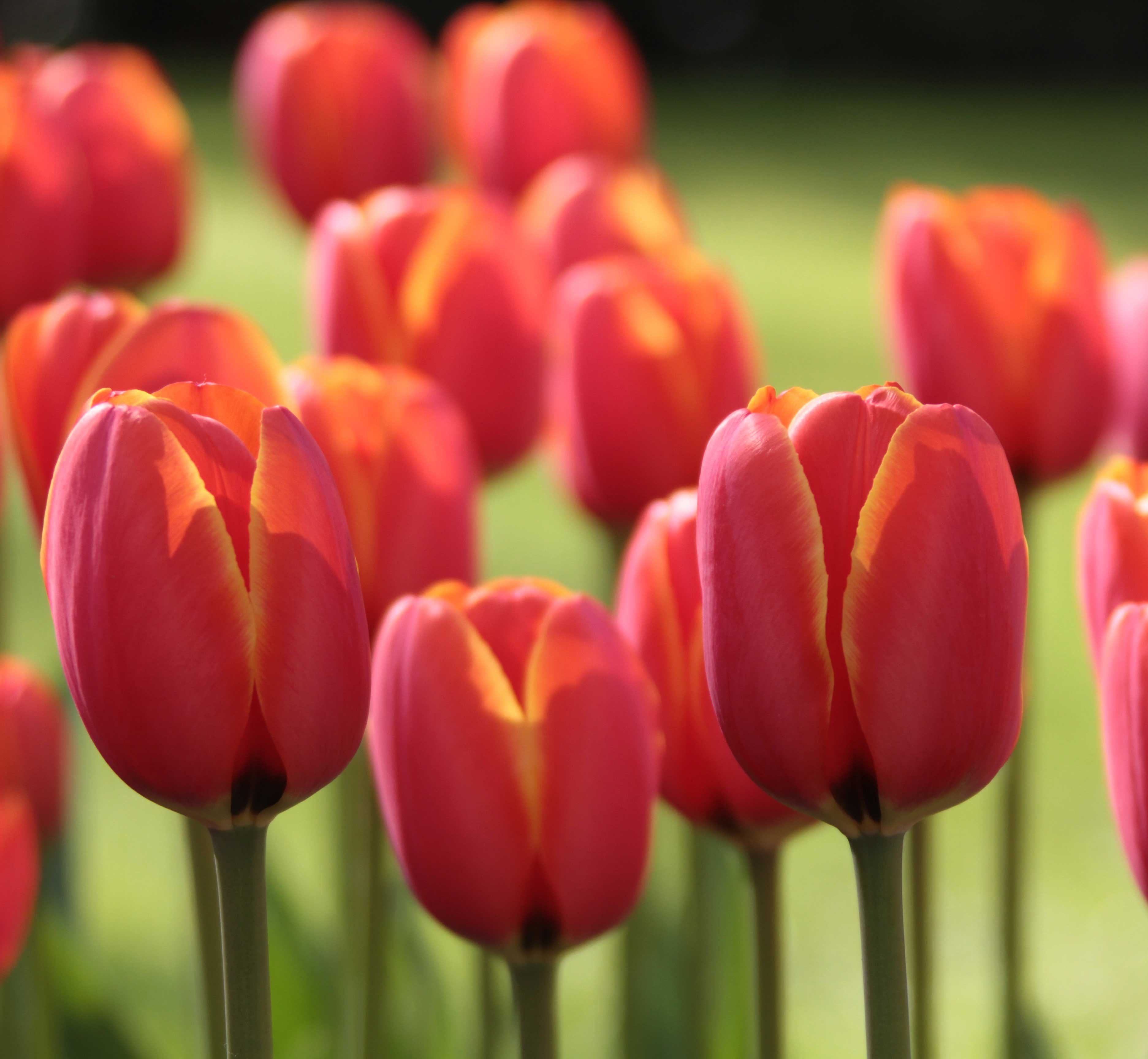 Reflections for today
The giving of the land is one of many instances of God’s  
    faithfulness to His people, leading to the giving of His 
    Son to the world.

God’s promise of inheritance is sure.

How full and rich shall my inheritance be?
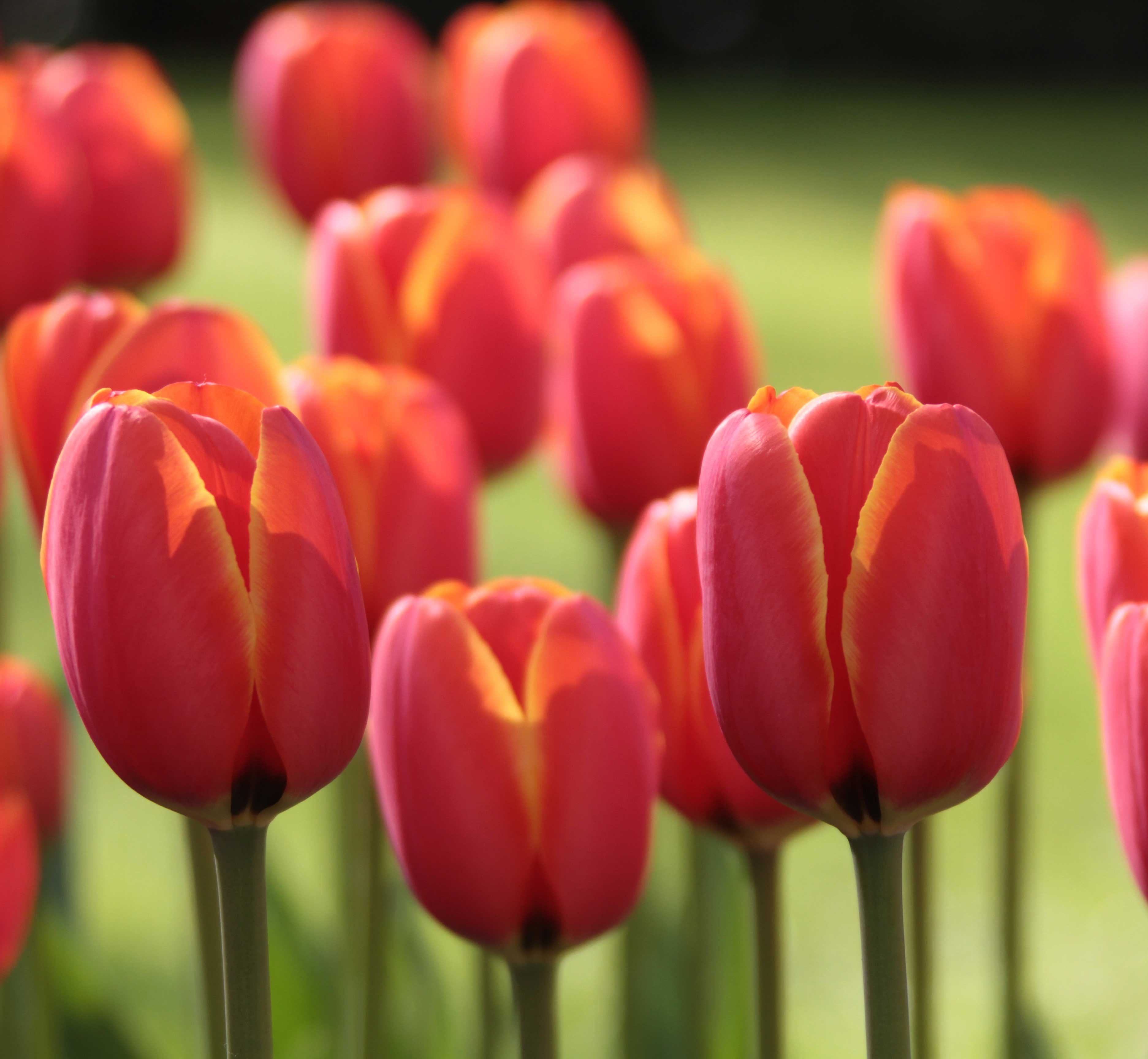 While Israel (Jacob) was living in that region, Reuben went in and slept with his father's concubine Bilhah, and Israel hear of it.  
Genesis 35:22

The sons of Reuben the firstborn of Israel (he was the firstborn, but when he defiled his father's marriage bed, his rights as first-born were given to the sons of Joseph son of Israel...) 
I Chronicles 5:1
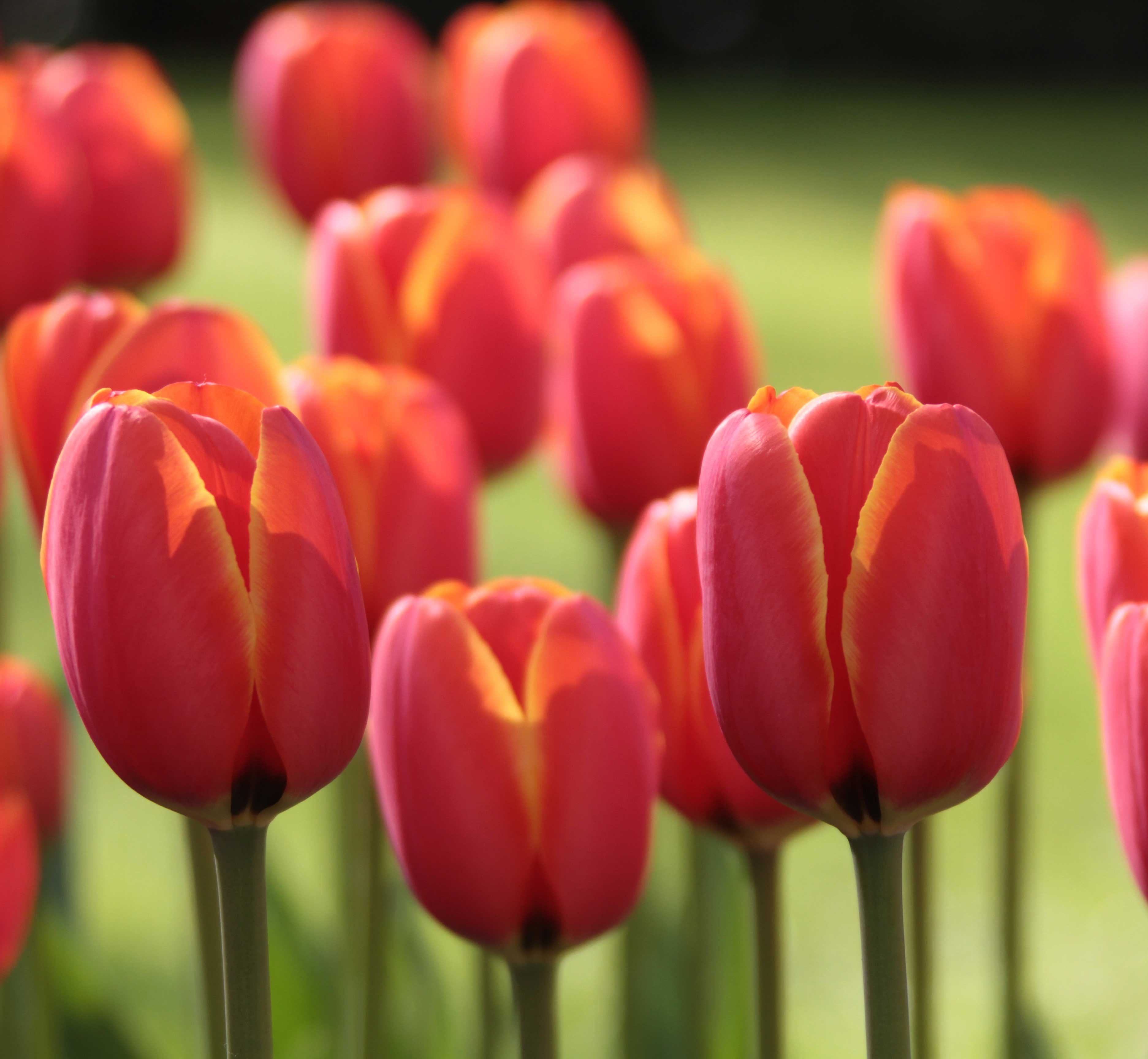 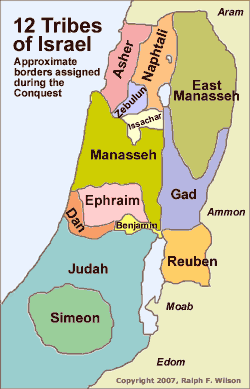 I Corinthians 3:12-15
If any man builds on this foundation (Christ) using gold, silver, costly stones, wood, hay or straw, his work will be show for what it is, because the Day will bring it to light.  It will be revealed with fire, and the fire will test the quality of each man's work.  If what he has built survives, he will receive his reward.  If it is burned up, he will suffer loss; he himself will be saved, but only as one escaping through the flames.
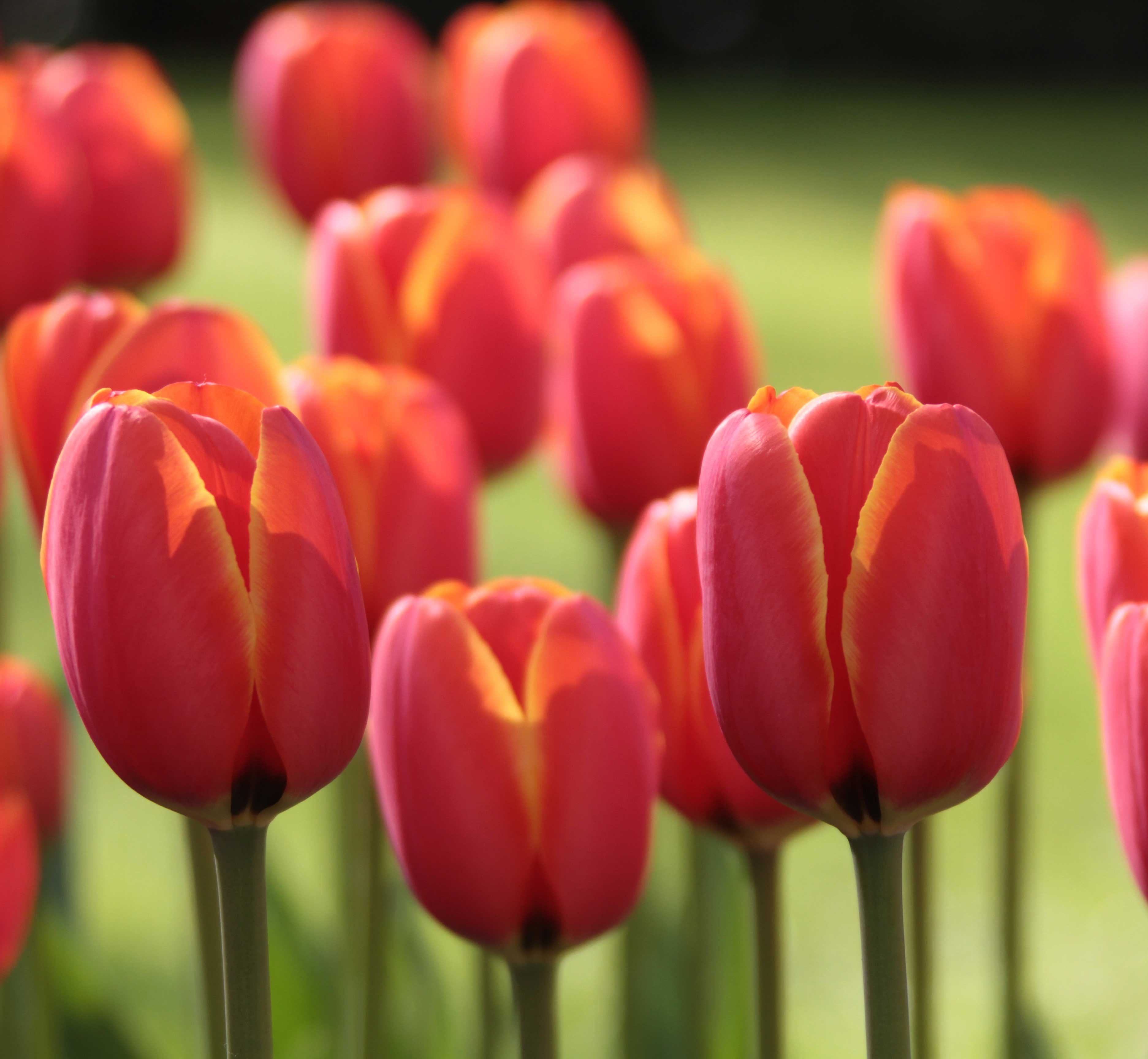 Reflections for today
The giving of the land is one of many instances of God’s  
    faithfulness to His people, leading to the giving of His 
    Son to the world.

God’s promise of inheritance is sure.

How full and rich shall my inheritance be?

Let’s serve the Lord wholeheartedly!  (like Caleb)

                  “wholeheartedly” = fully
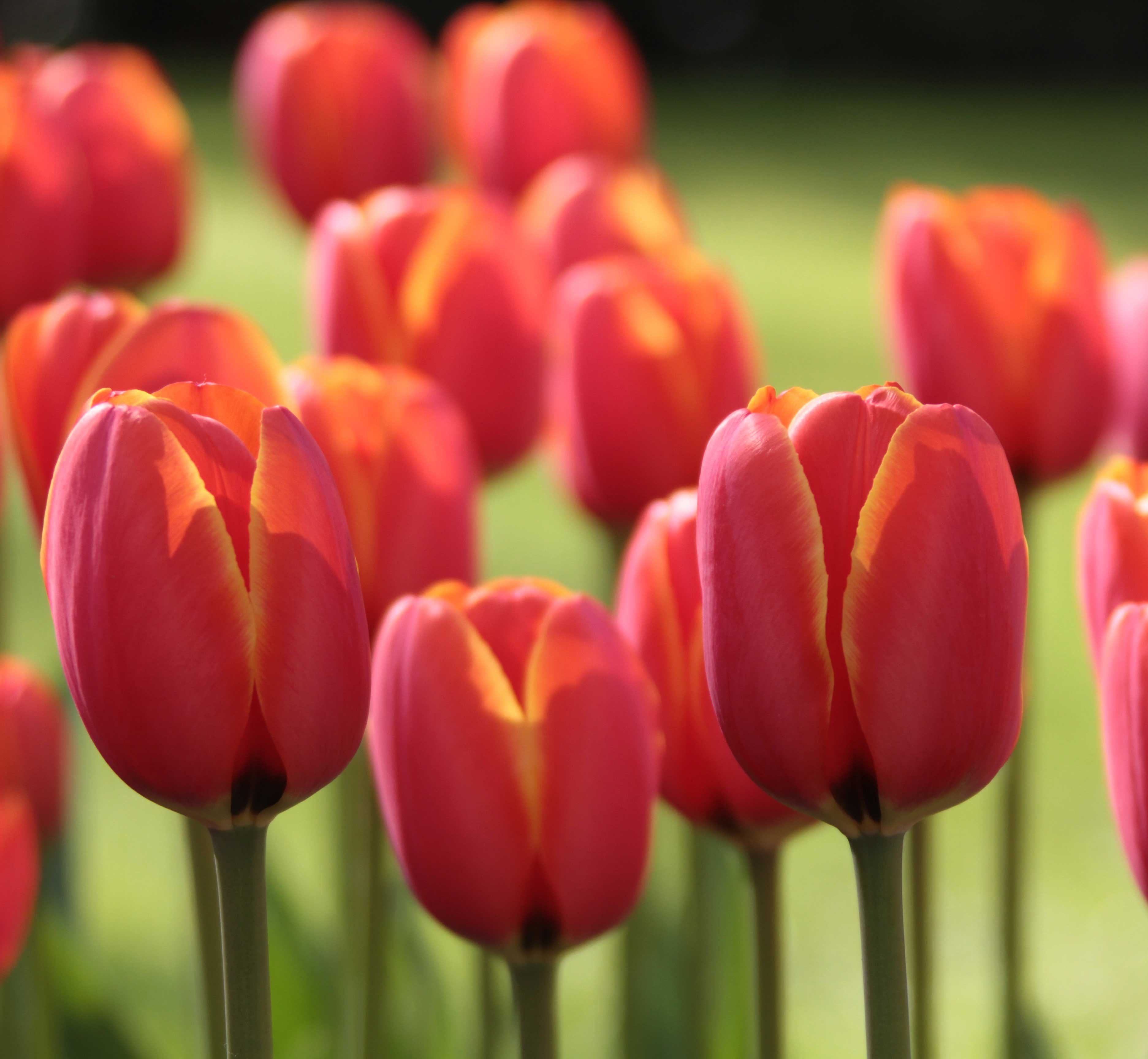 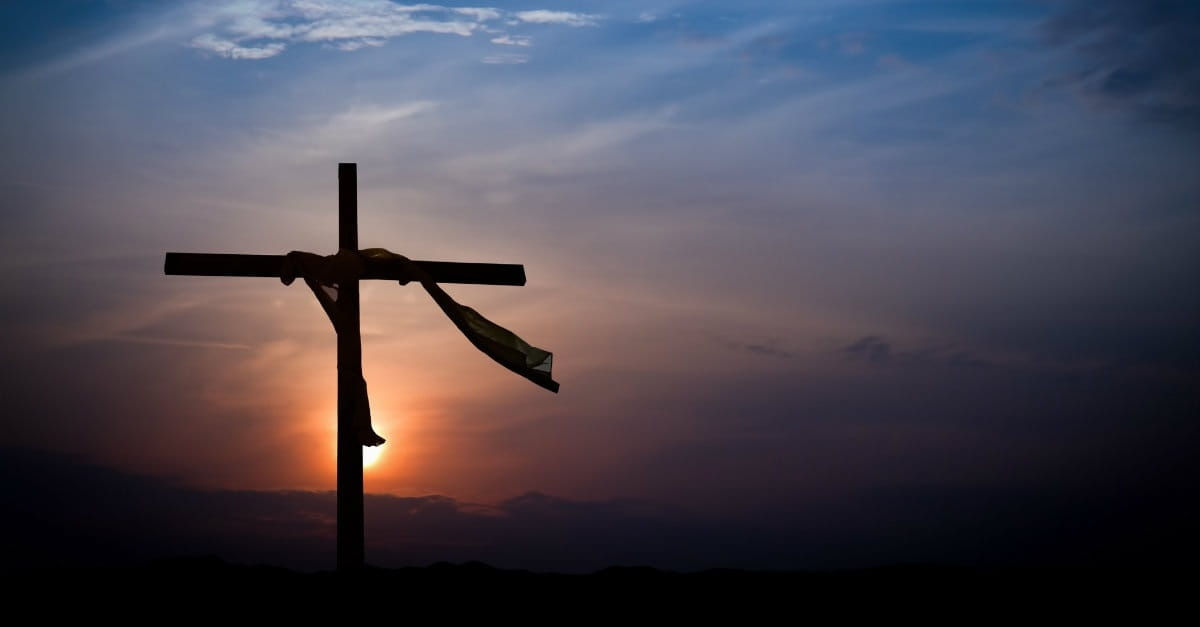 Whatever you do, work at it
with all your heart, as working
for the Lord, not for men, since
you know that you will receive
an inheritance from the Lord
as a reward.  

It is the Lord Christ
you are serving.

Colossians 3:23-24
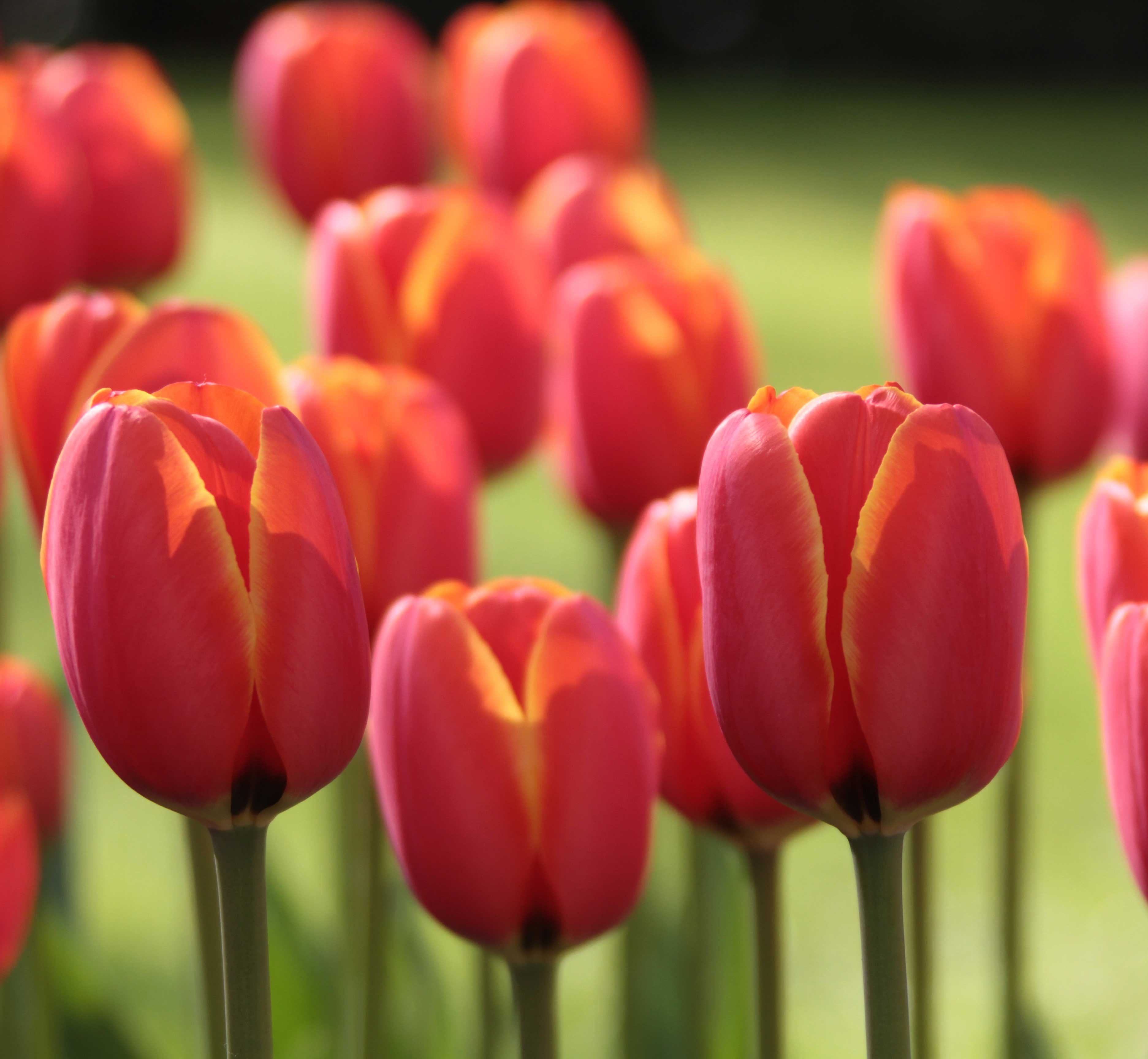 You care for the land and water it;
You enrich it abundantly.

Psalm 65:9